Electronic Resources
Full-Text Services, Linking, Parsing, and Access
Amanda Robertson
Implementation Manager
Overview
Types of Services
Linking Parameters
The SFX/Alma Configuration Guide
Troubleshooting Tips
Troubleshooting Tools
Overriding Parser Parameters
Overview
Electronic Collection Services

Full Text: provides journal, book, or article level full text service to all associated portfolios
Selected Full Text: provides journal, book, or article full text service to a subset of associated portfolios
No Service: no full text service exists; used for database collections where searching must occur from the database interface, i.e. FactSet, Simmons OneChoice
3
Overview: Linking Parameters
Some providers require linking parameters as an additional authentication point
Commonly used for Galegroup resources
A subset of ProQuest collections also require this
Linking parameters are added to the access URL to allow seamless access to the resource
Example: http://find.galegroup.com/openurl/openurl &dbase=IFME &loc_id=$$LOC_ID & url2=http://link.galegroup.com/apps/pub & art=$$ART
IFME: Code of the electronic collection
LOC_ID: linking parameter used for additional authentication with Gale
ART: confirms article-level access; always should have Yes in the field in Alma for article-level collection services
With current configuration, the url will parse as follows:http://find.galegroup.com/openurl/openurl &dbase=IFME &loc_id=sunybuff_main& url2=http://link.galegroup.com/apps/pub & art=Yes
4
SFX/Alma Configuration Guide
The SFX/Alma Configuration Guide is maintained by the content operations team
Used more by SFX sites
Written using SFX terminology
Updated semi-annually in tandem with changes to SFX functionality
However, it does have value as a cross-product document
It contains the current information on collections maintained in the shared SFX/Alma KB
Best used as a reference for what providers/collections expect linking parameters
Configuration of electronic resources in Alma is also documented in the Alma online help: Managing Electronic Resources
5
[Speaker Notes: If a linking parameter field isn’t available in Alma configuration – please open a case. This is something the content team must adjust and cannot be addressed solely by the project team.]
SFX/Alma Configuration Guide: Examples
Cambridge Custom Package
Check to see if there is a linking parameter listed for Cambridge:



The SHIBBOLETH flag should only be used if you are authenticating to a provider via Shibboleth
This is an uncommon scenario
Wiley Custom Package
Check to see if there is a linking parameter listed for Wiley:
ASTM Digital Library
In cases where a collection is not part of this document, you will want to check the service in Alma to see what is required
ASTM does not require linking parameters
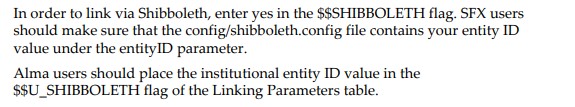 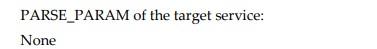 6
[Speaker Notes: Therefore, when doing work to activate a new collection, use the guide to refer]
SFX/Alma Activation Guide: Bulk Parsers
Appendix B: Using Bulk Parsers and their role and configuration
Bulk Parsers are ways to add information, typically in the form of identifiers, to the resource link that Alma generates
Typically these are part of the linking maintained by the CZ
In very rare cases, vendors will require an identifier be present for linking that is not part of the standard linking they provide to link resolver providers
In this case you would use the parser parameter override field on the linking tab of the service configuration and the format noted in the guide
Note: jkey is the most common identifier utilized for this
Note: Your content provider will tell you if URL customization is required and will be able to assist with formatting
7
Troubleshooting Tips
8
Tools for Troubleshooting
Use the E-Activation Task List to make sure you capture each step of the activation process
This will ensure that you activate the collection, service, and applicable portfolios correctly
If issues arise post-activation, tracking redirect paths is extremely useful
Tools for this include:
Chrome Developer Tools > Network Tab
Where Goes?
If access fails due to linking parameters, try the following
Verify the linking parameter was populated in the electronic collection service
Verify the linking parameter is correct
Contact your content provider to do this
9
Working with Parser Parameters
Parser Parameters
It is possible to override parser parameters
This is done in two scenarios
The content provider is giving you a non-standard URL
The standard URL is not resolving
In the second instance, this is an issue our content team will work to resolve
Open a case so that the content team can work with the content provider
Support can also advise on how construct the override
10
Thank you!
amanda.robertson@exlibrisgroup.com